A look back at our time in Emerald Class 2019 - 2020
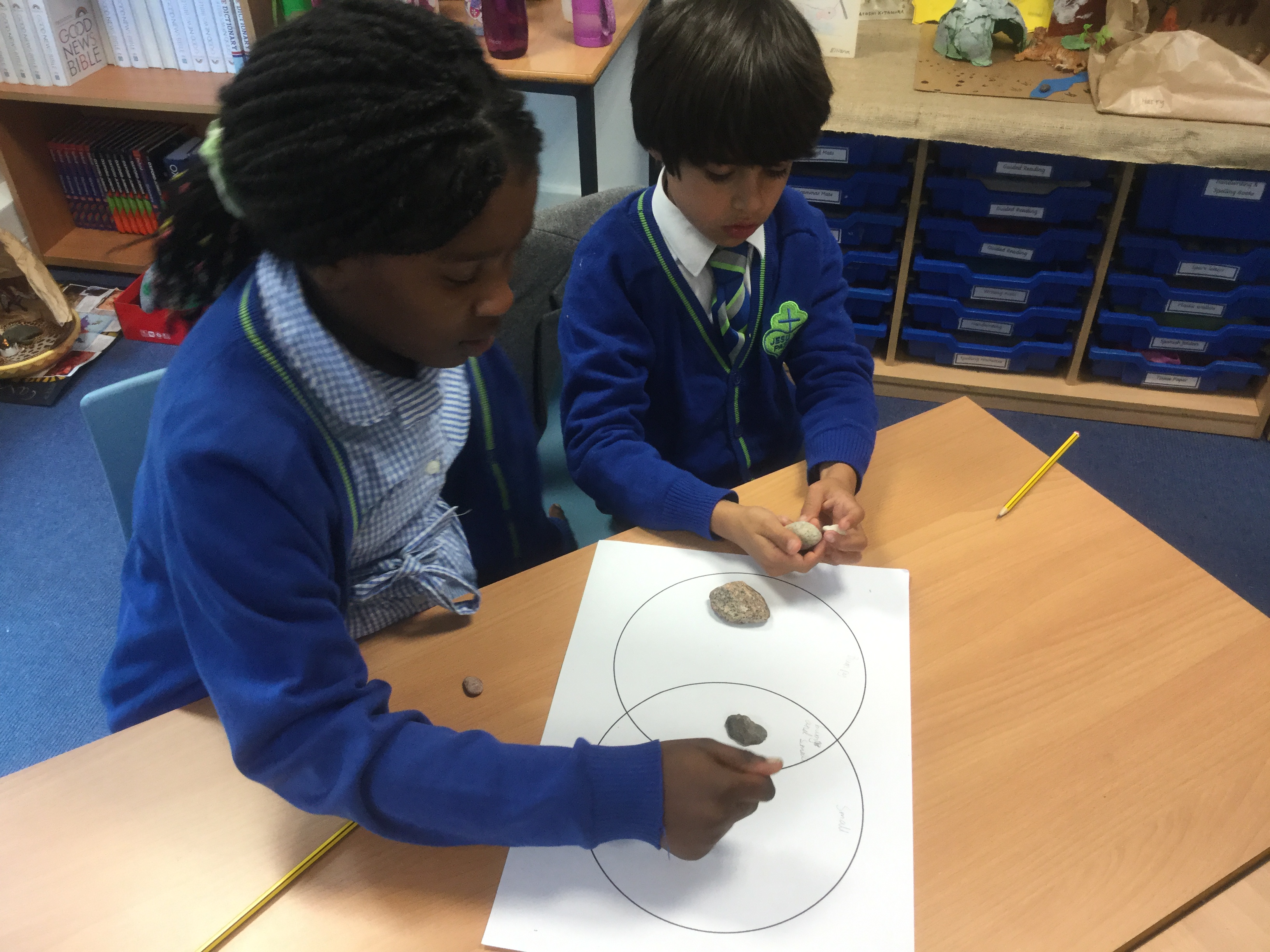 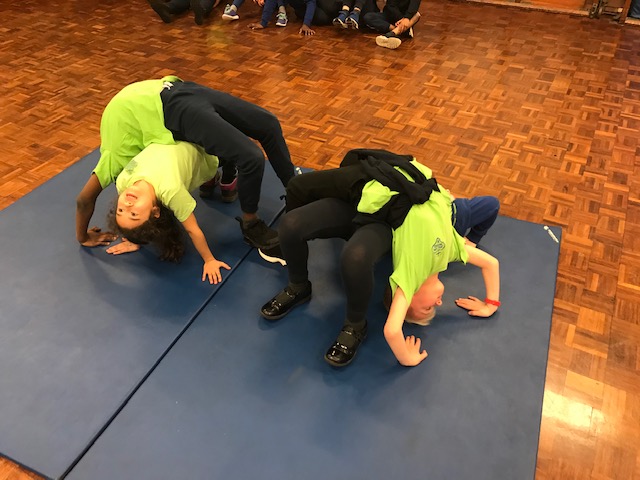 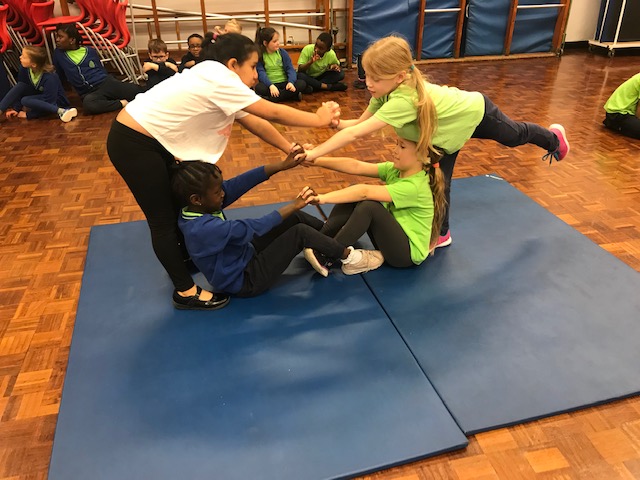 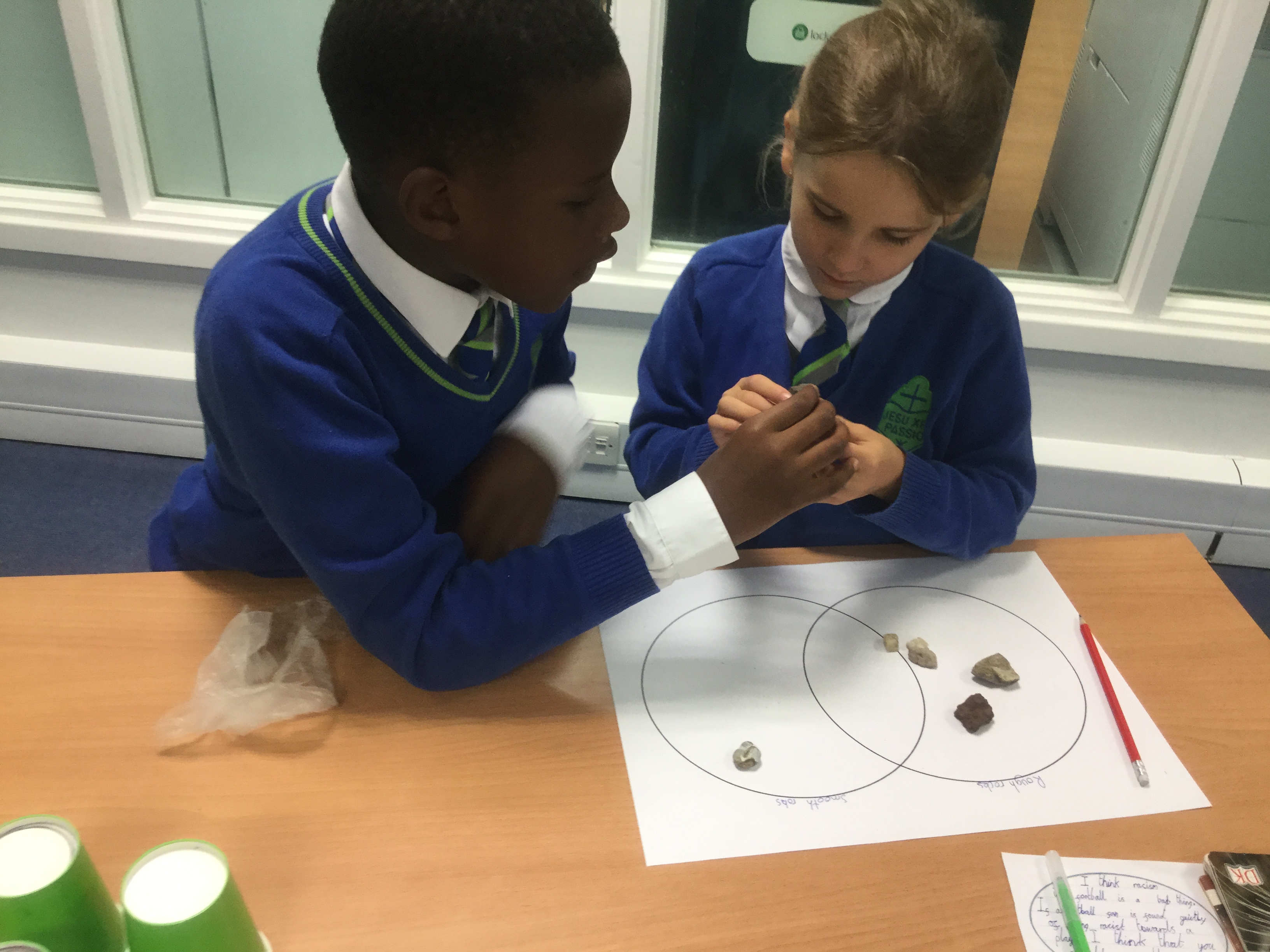 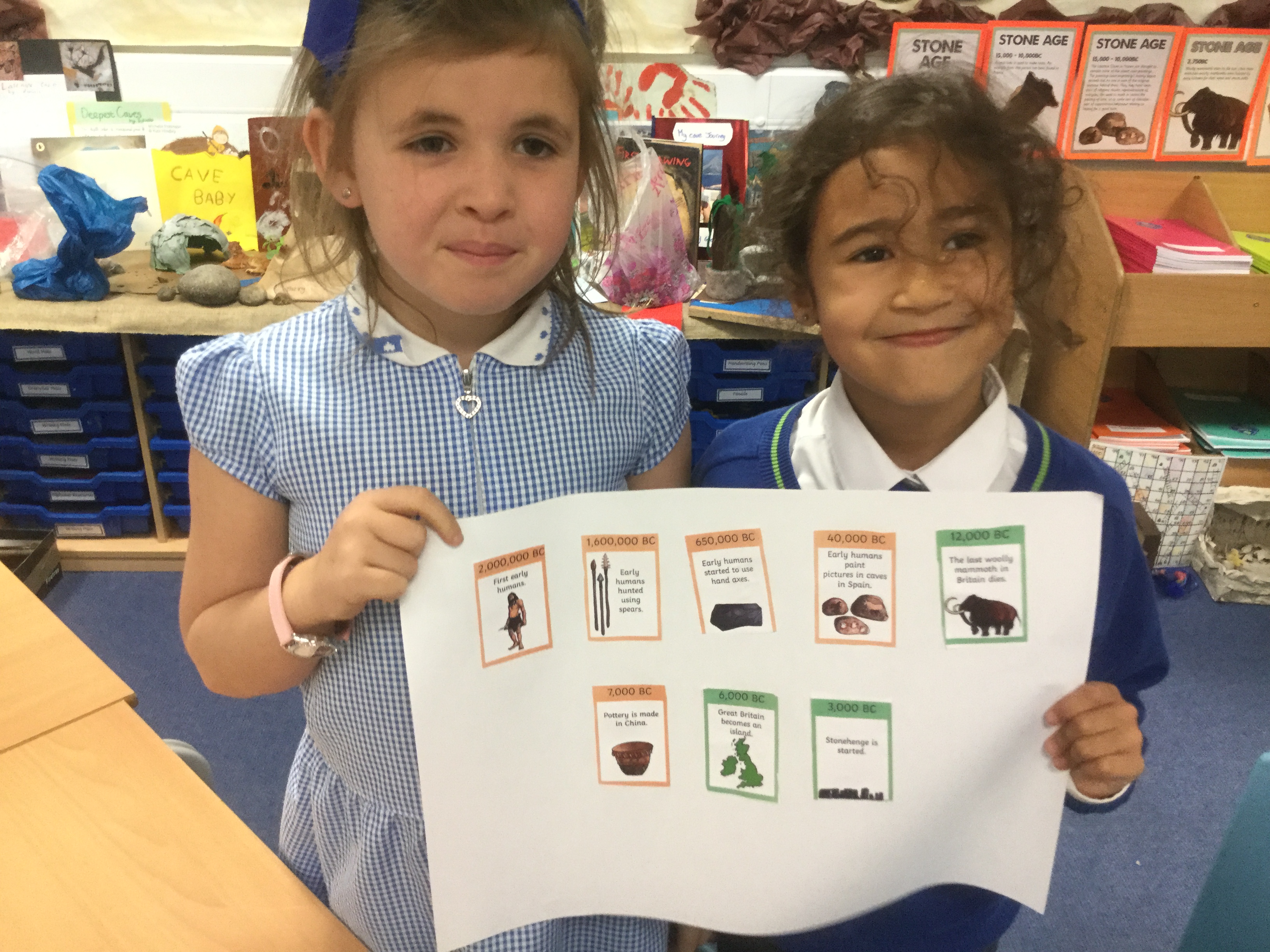 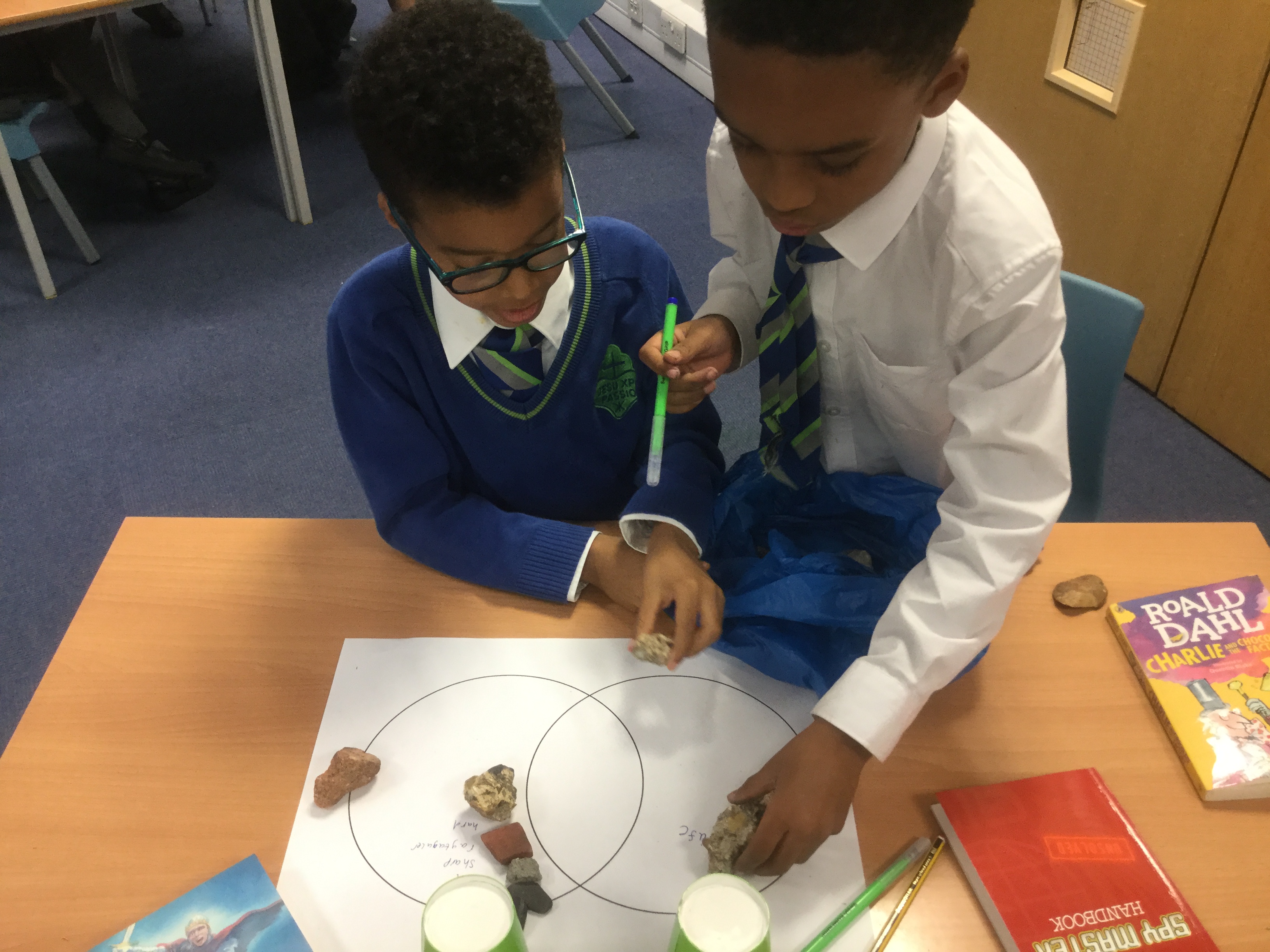 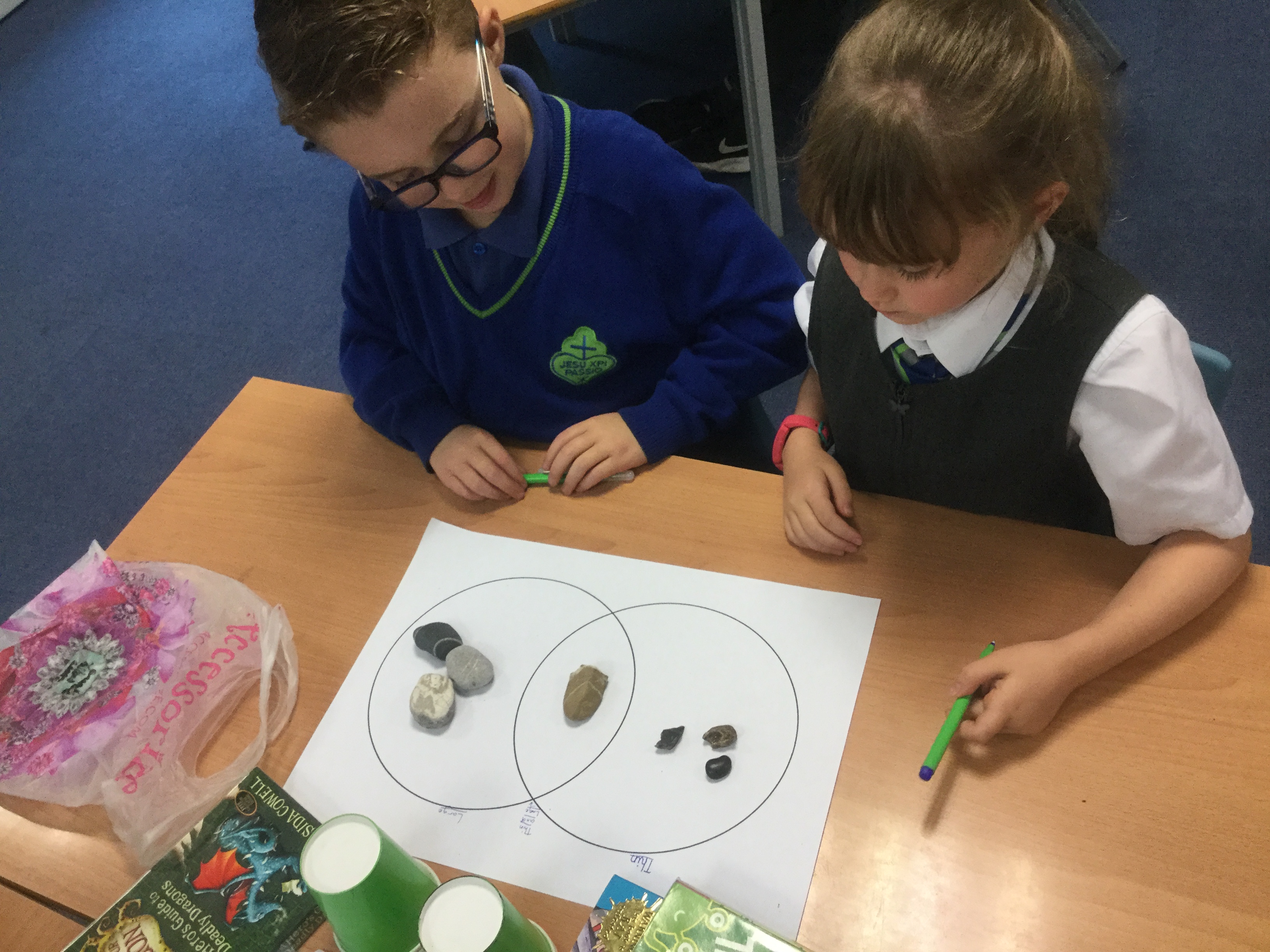 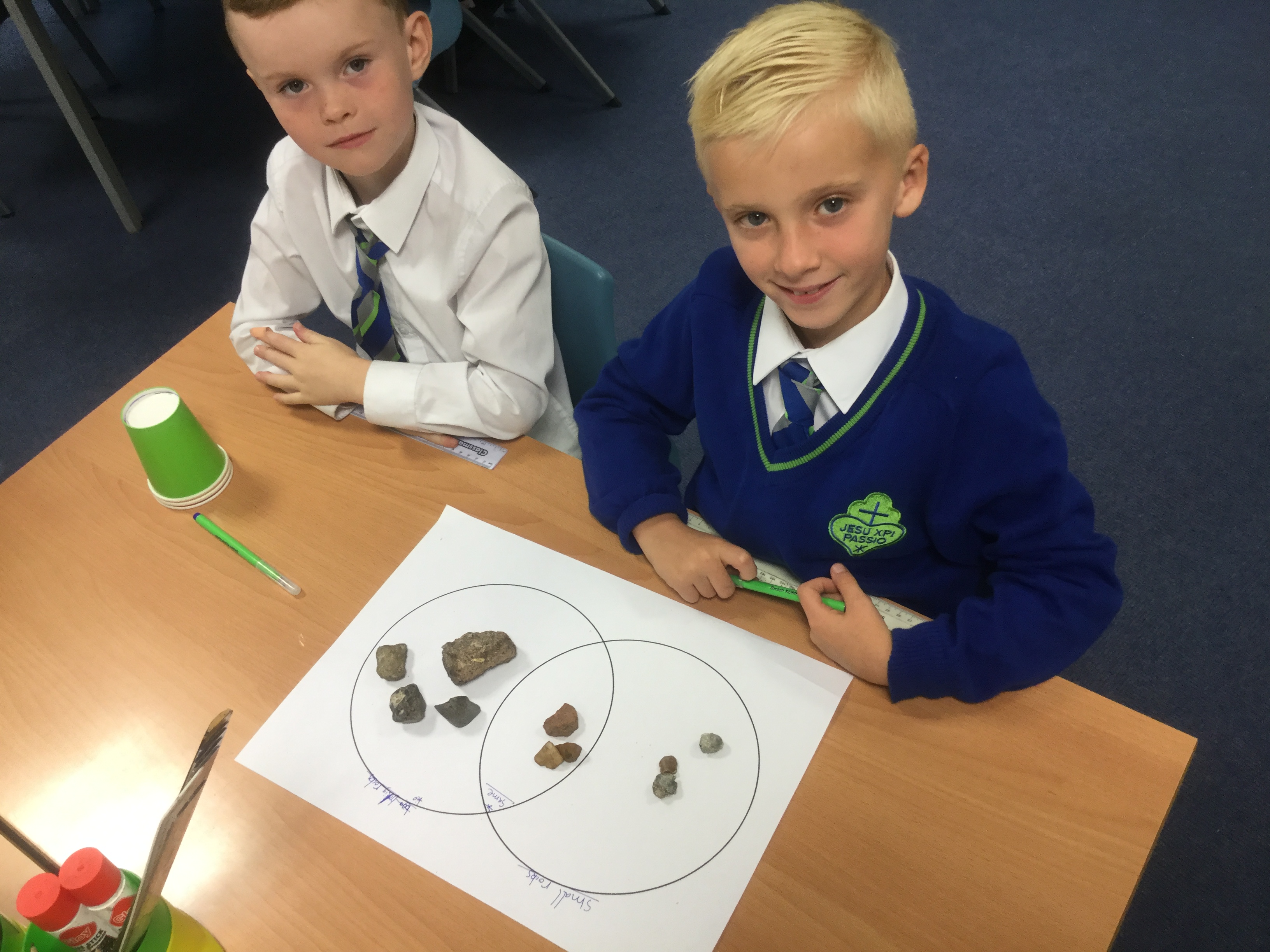 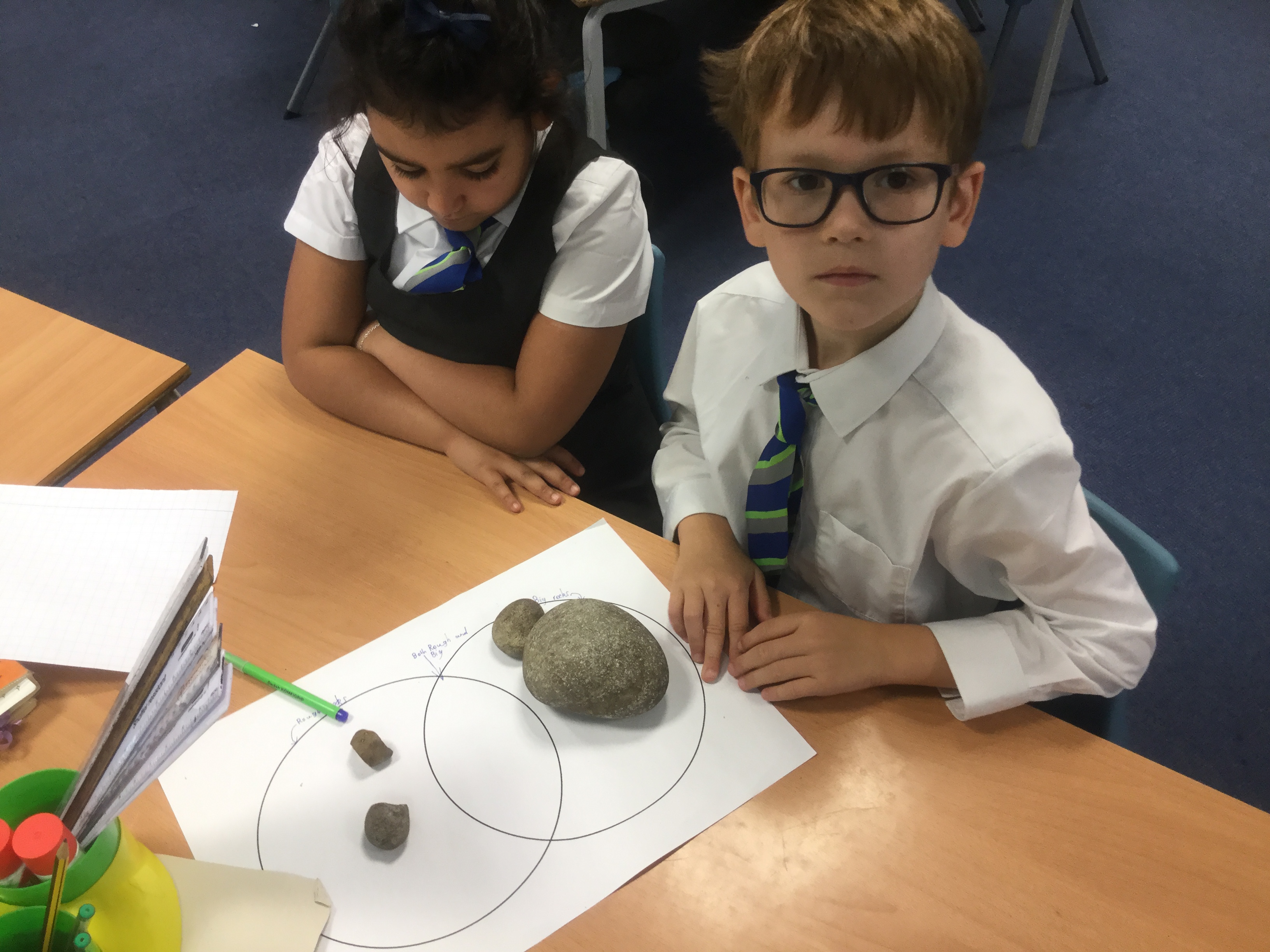 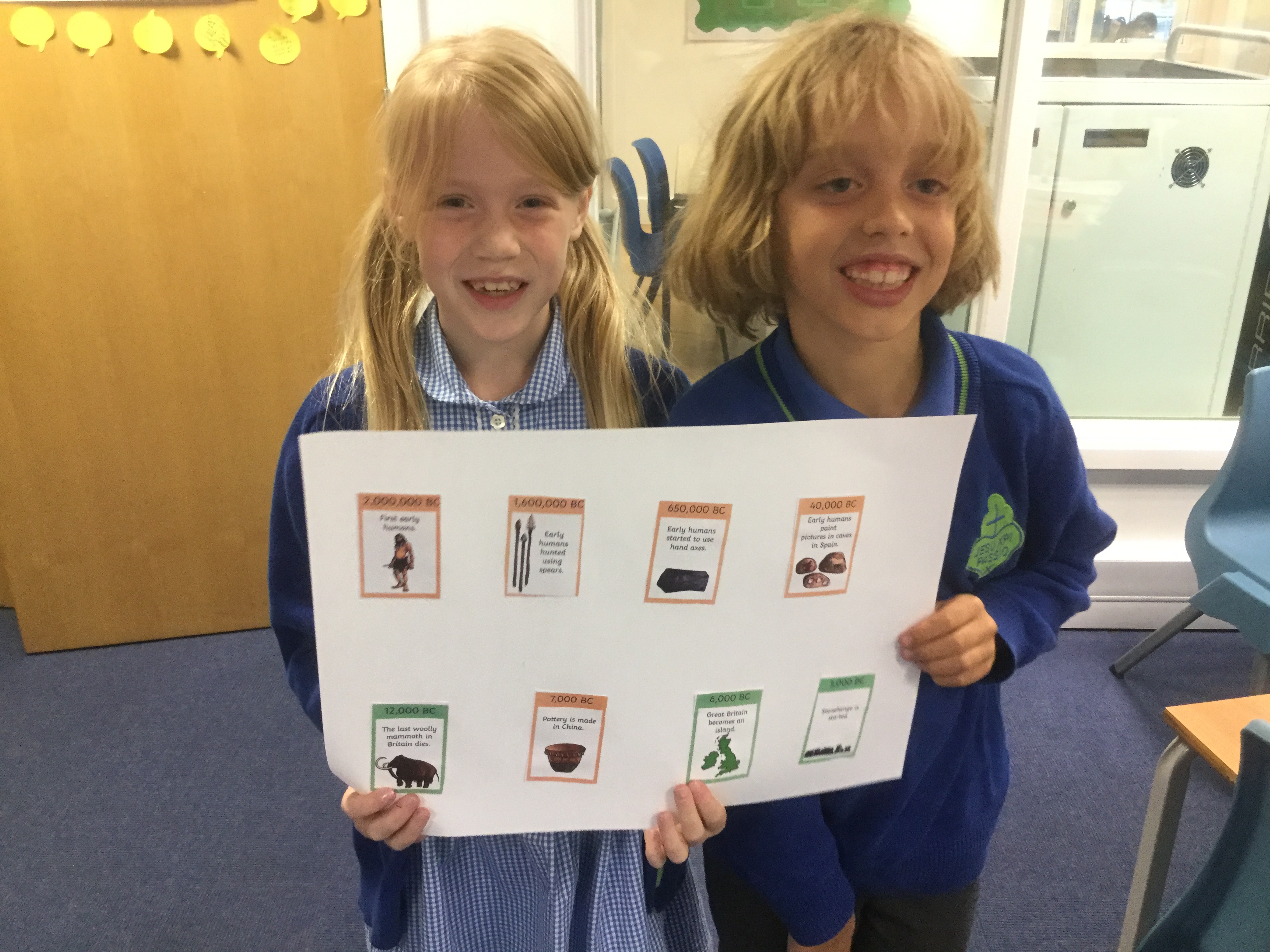 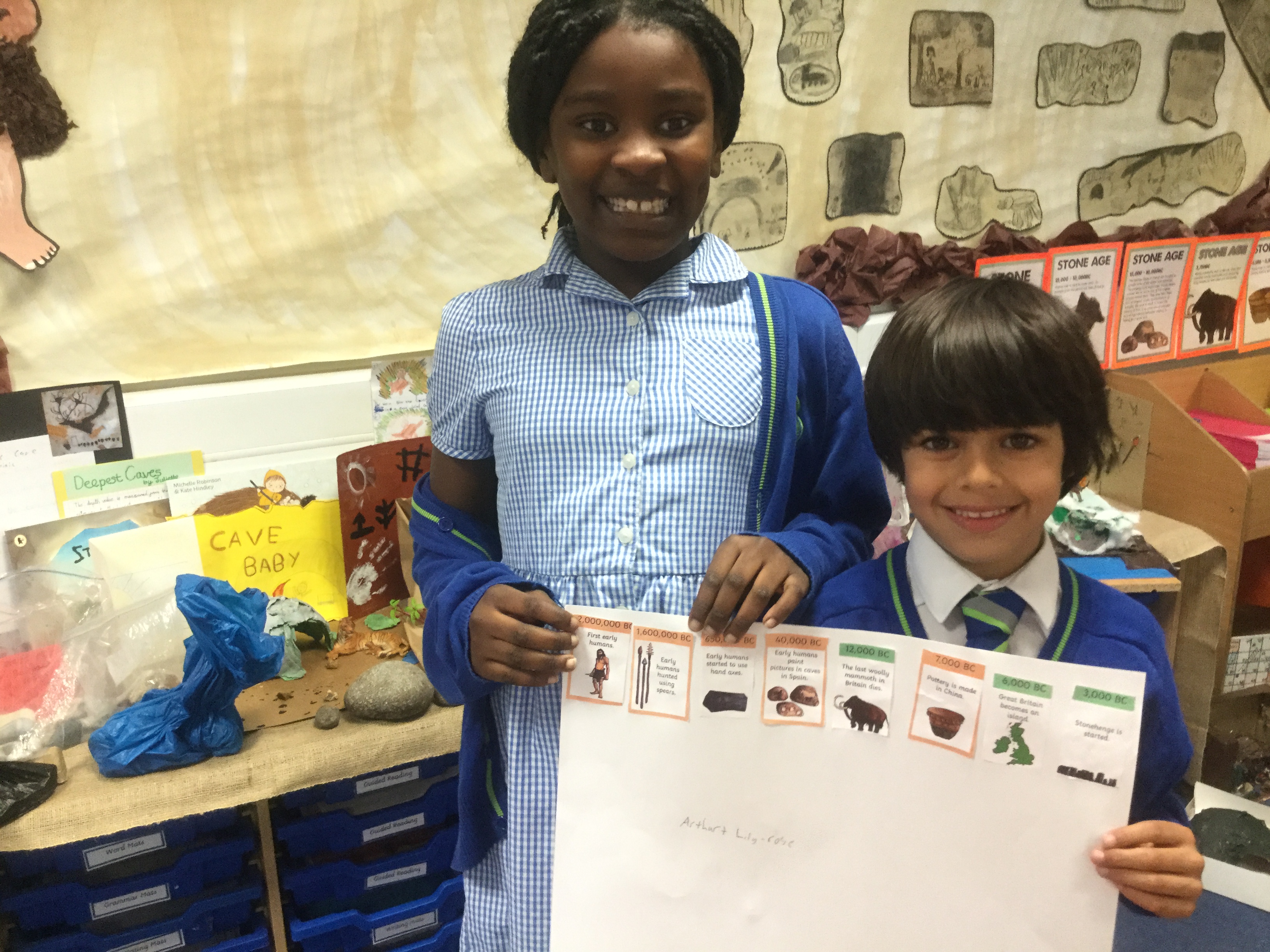 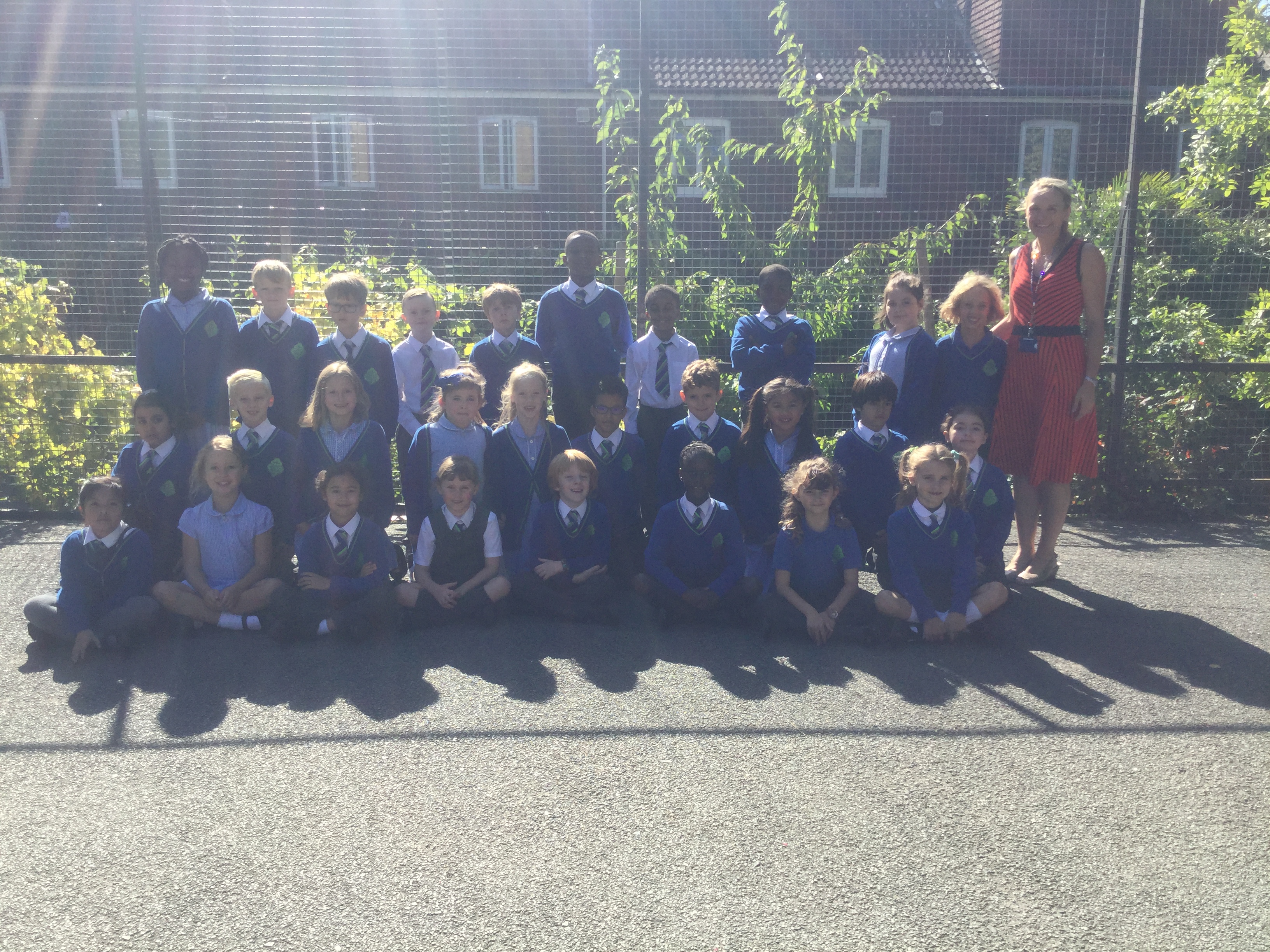 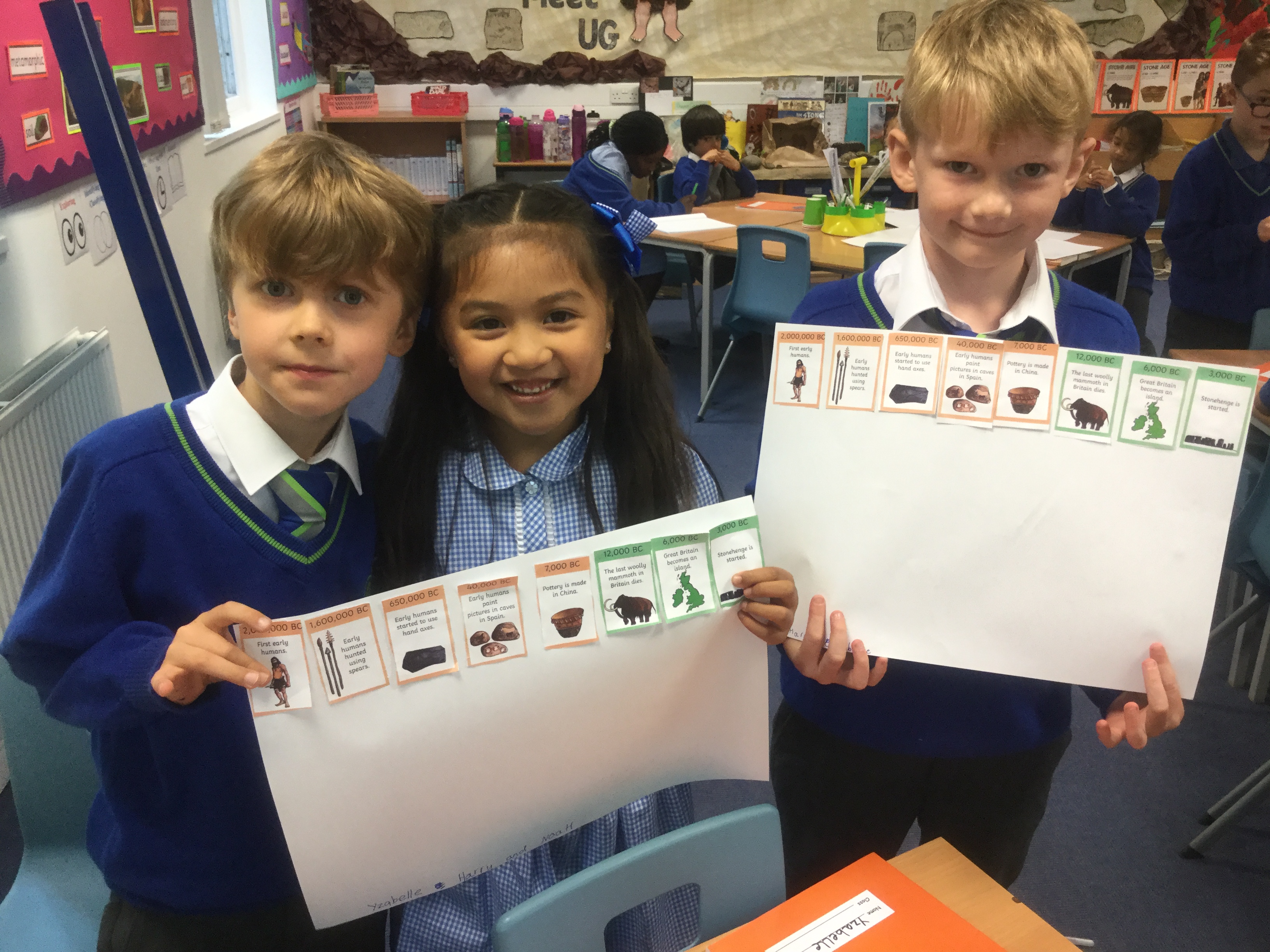 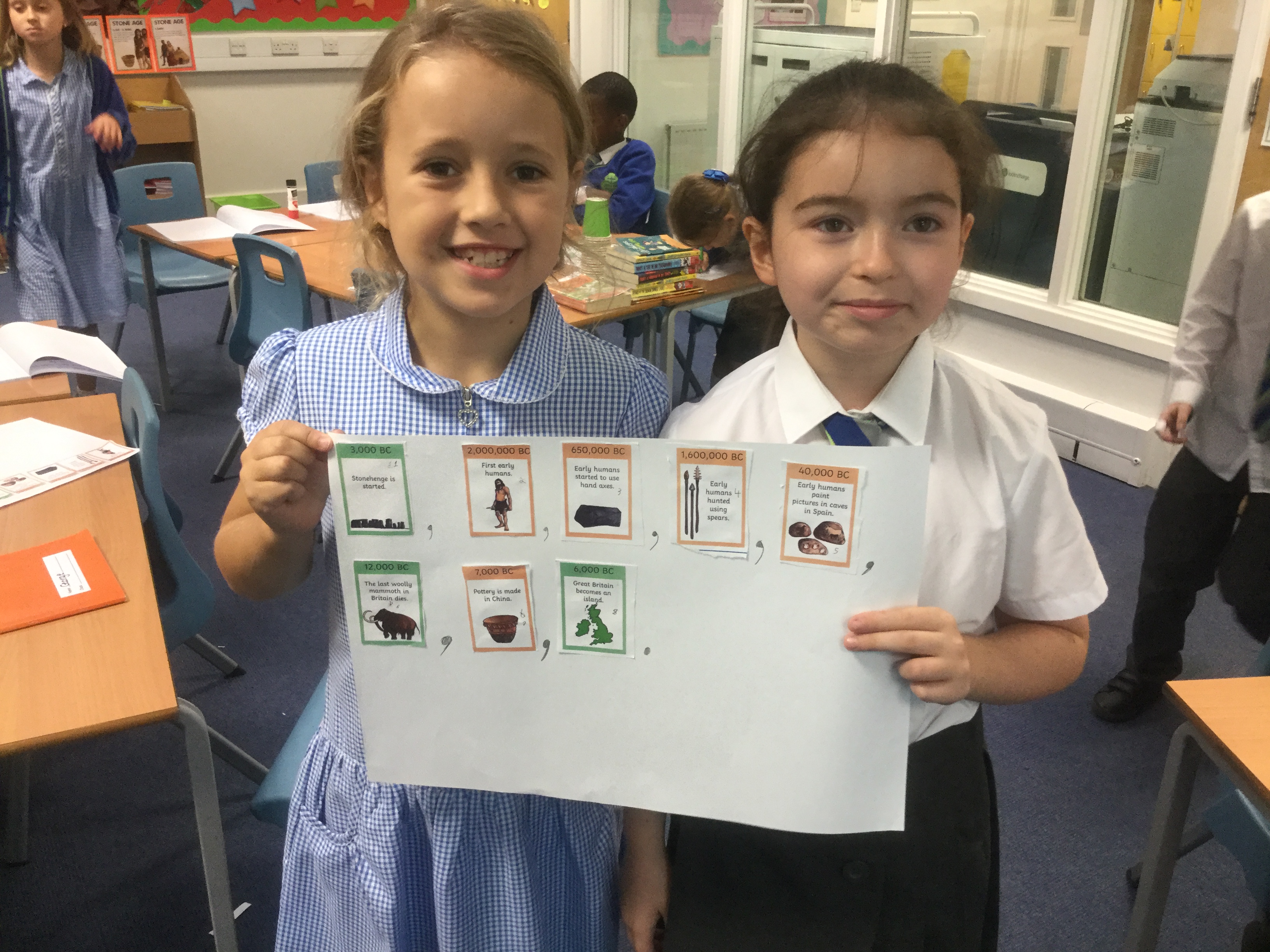 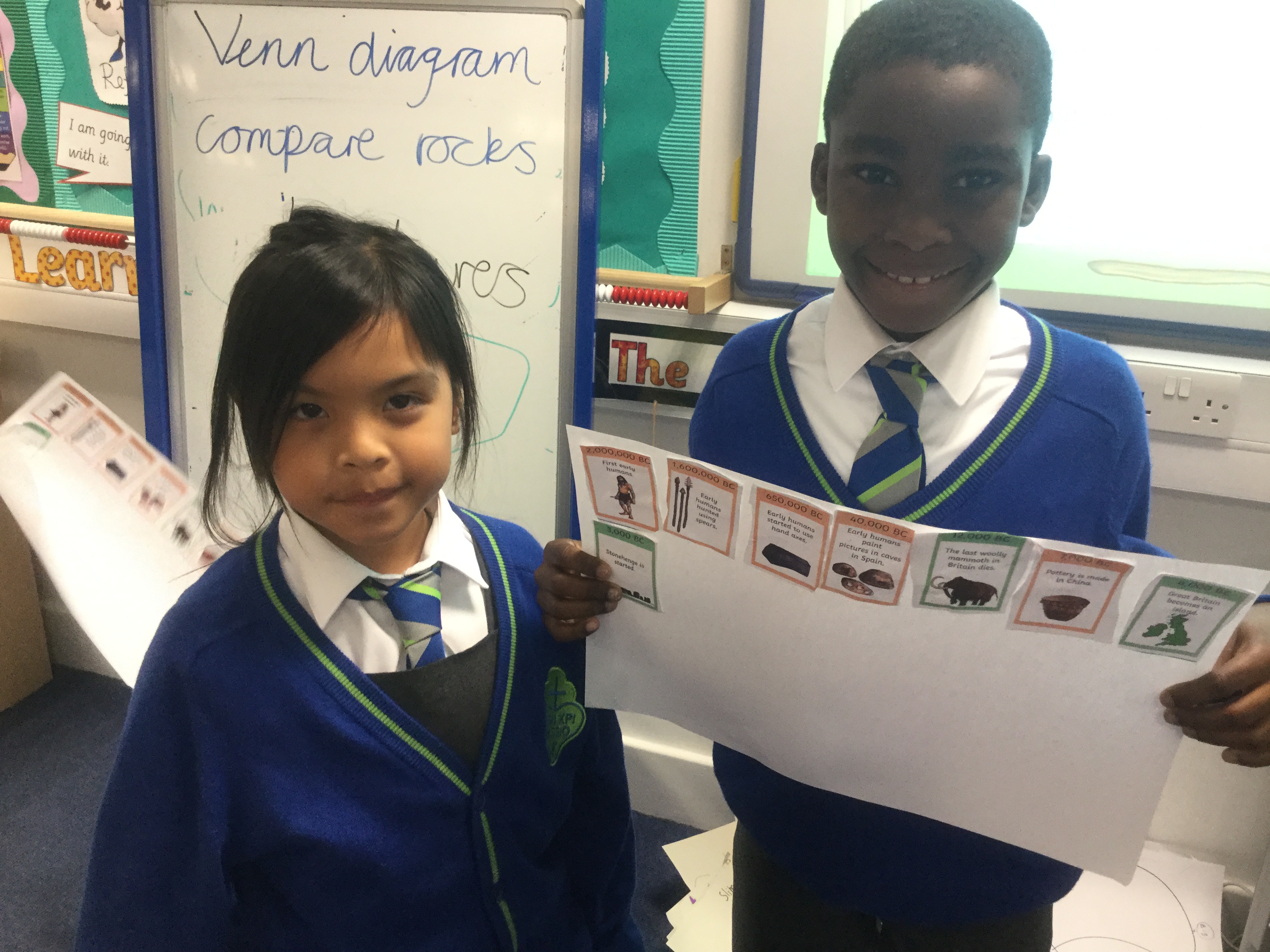 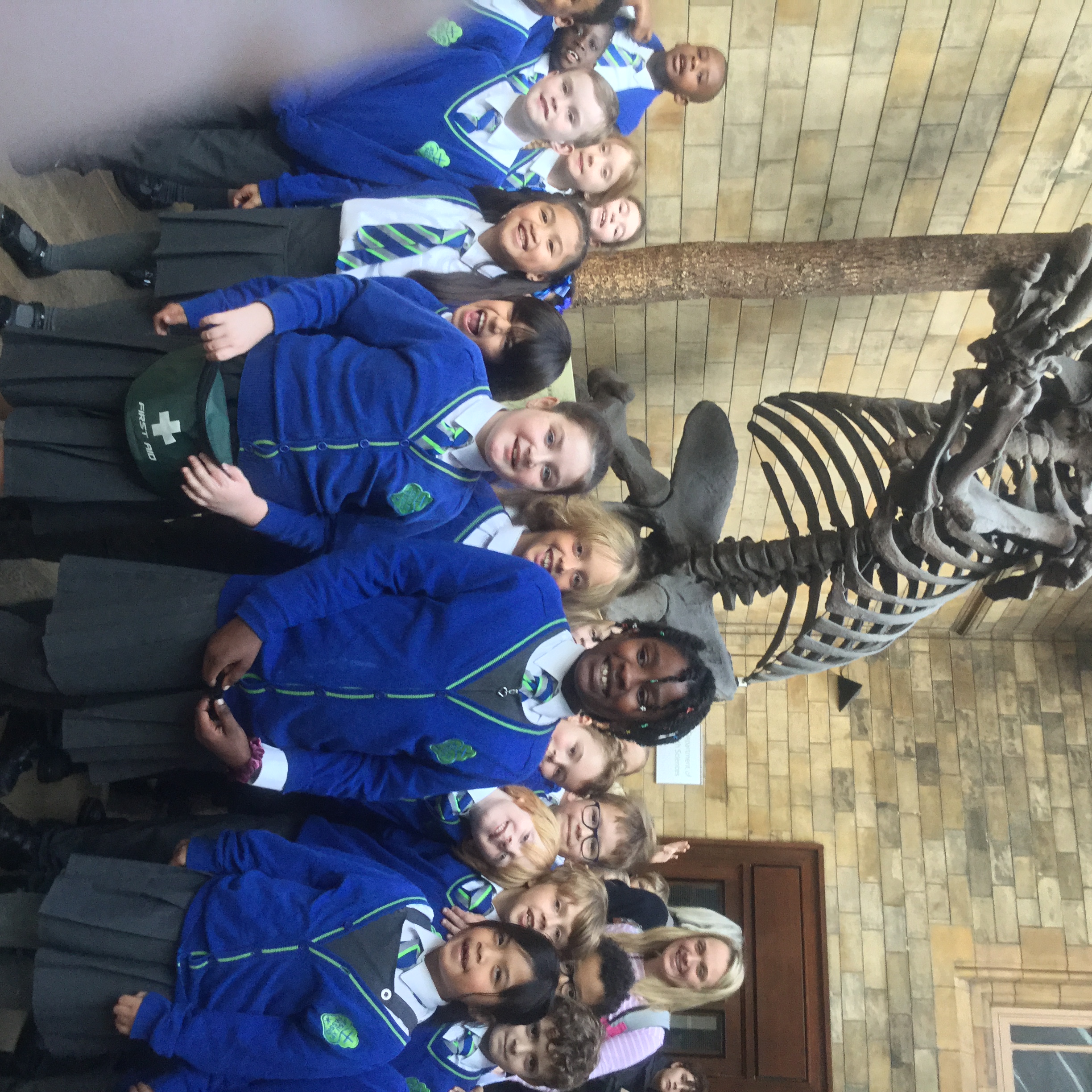 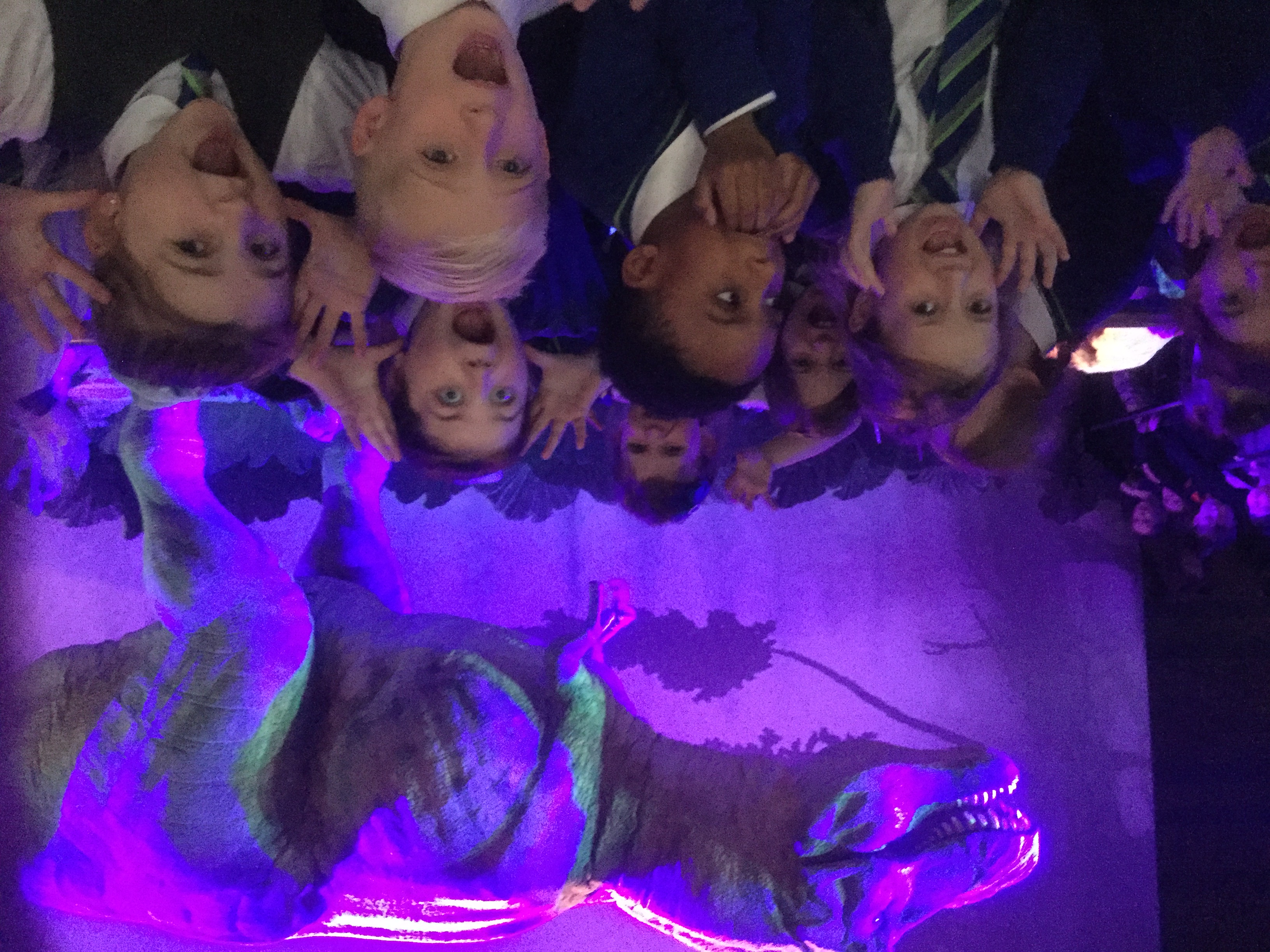 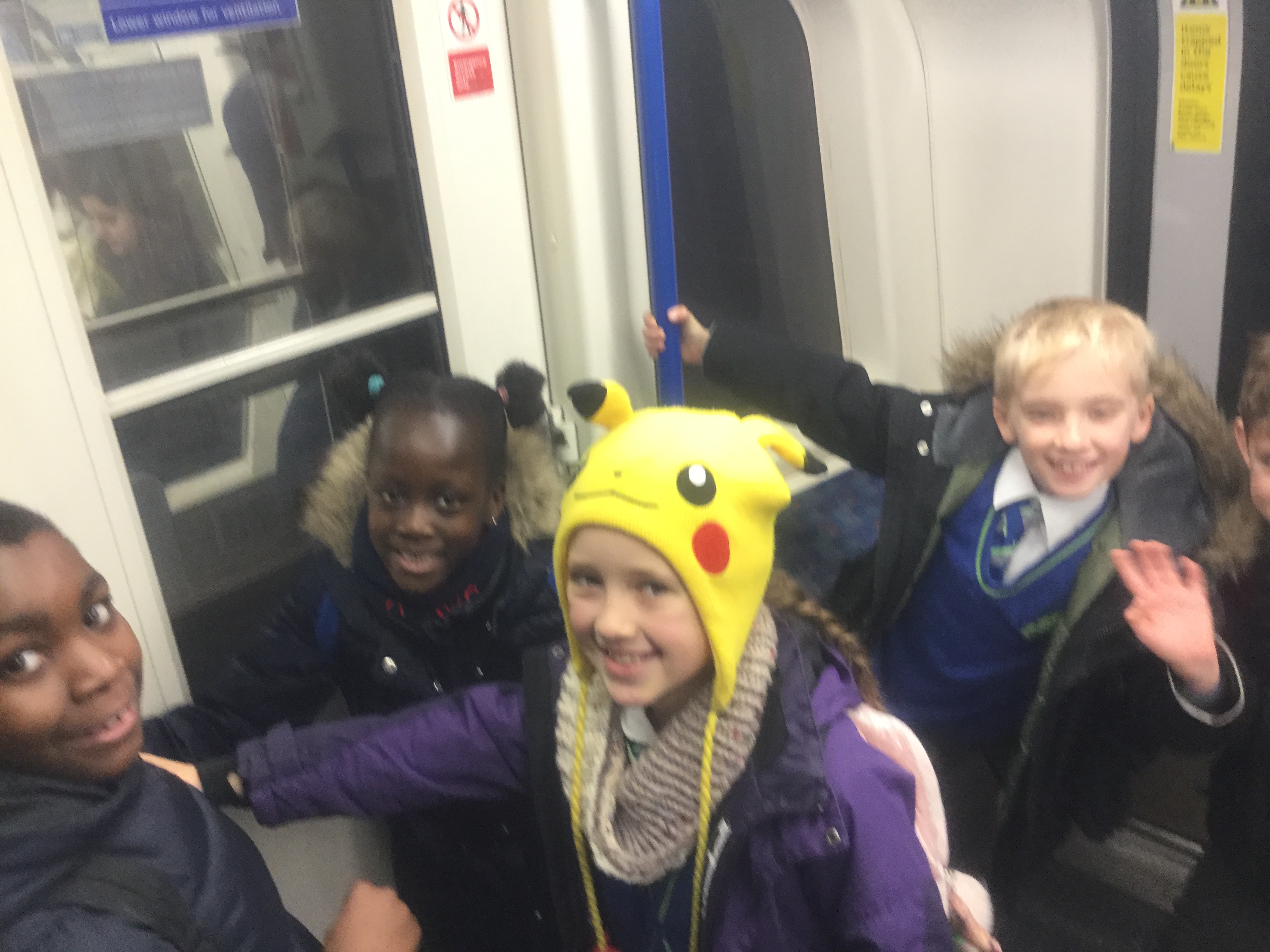 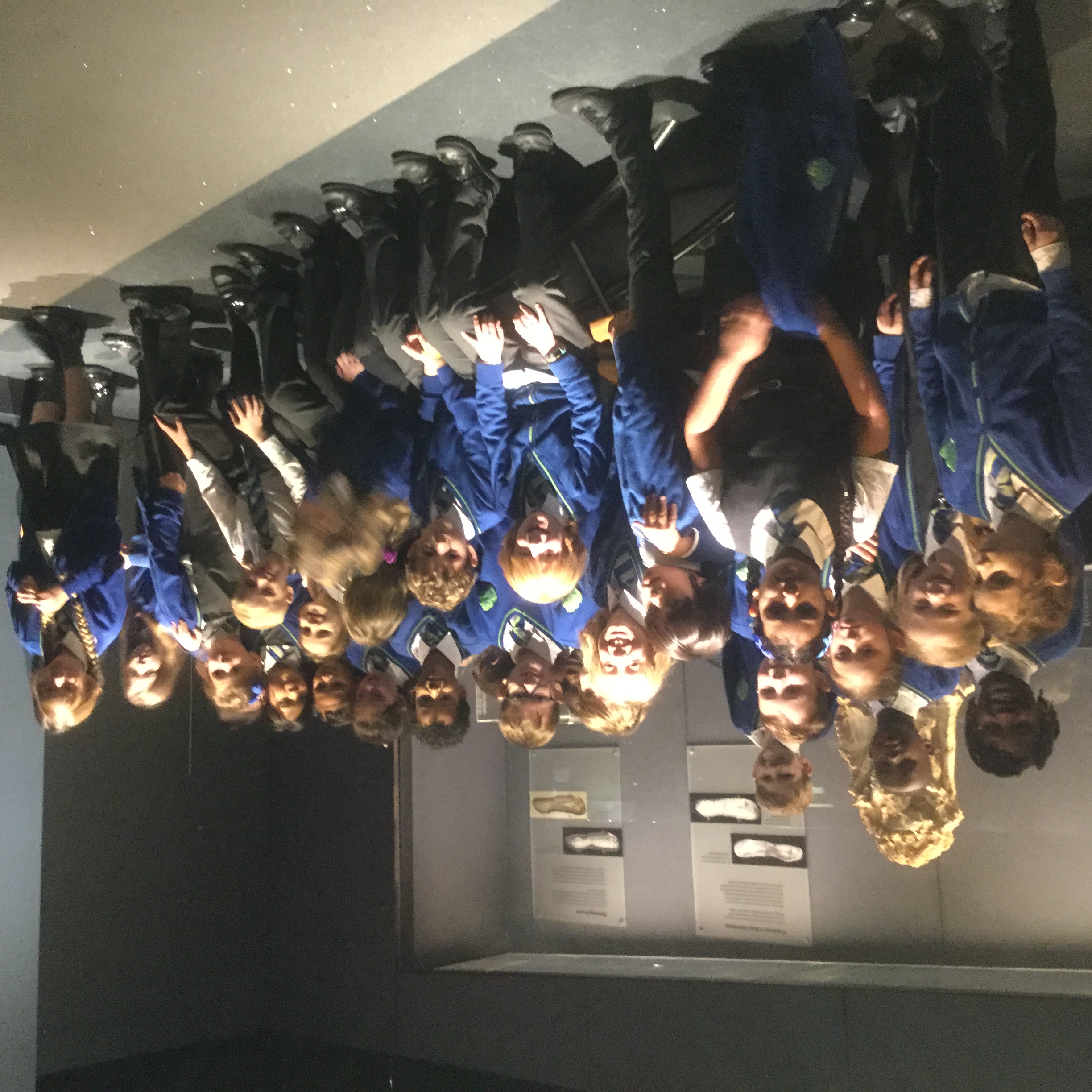 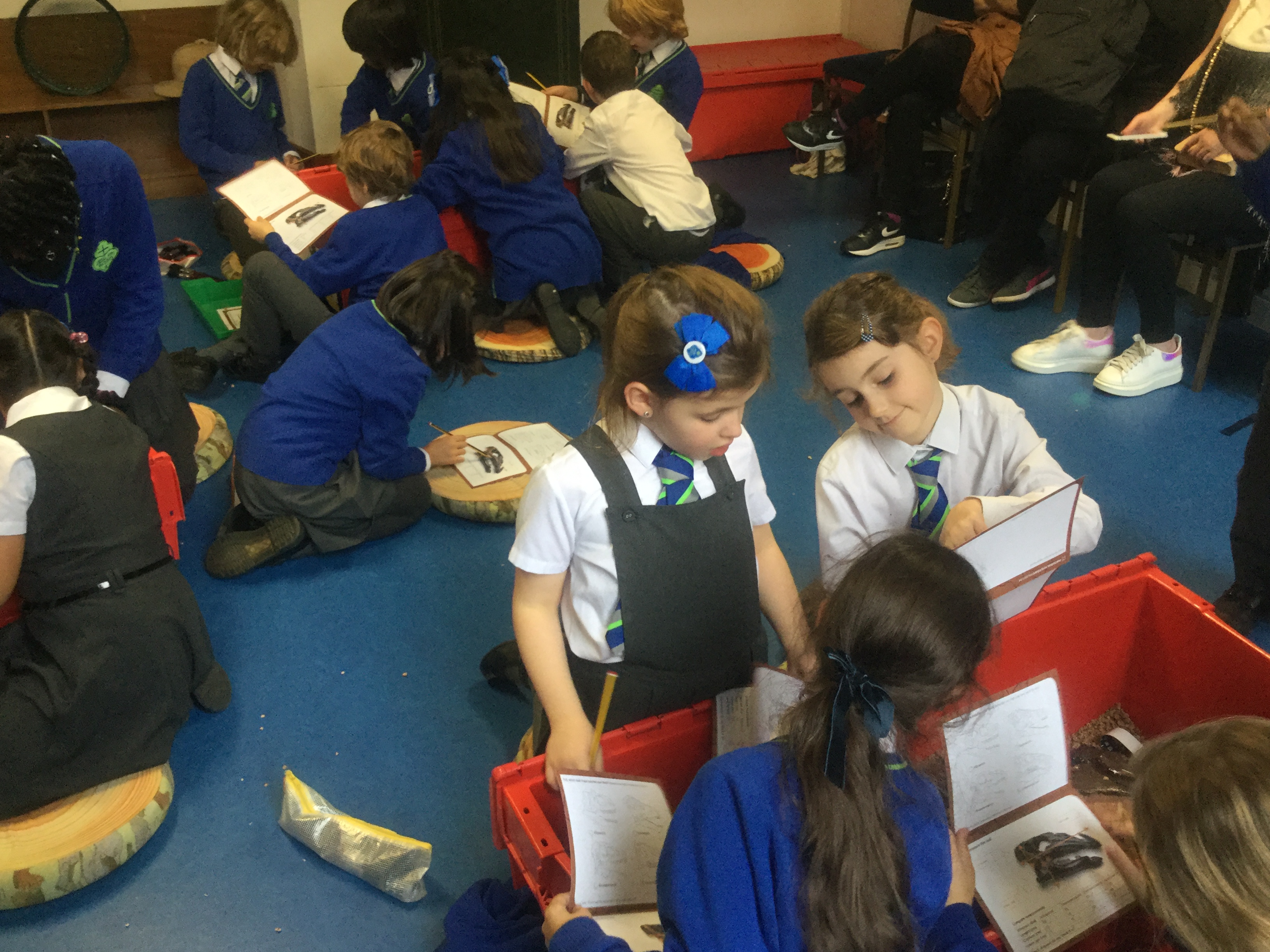 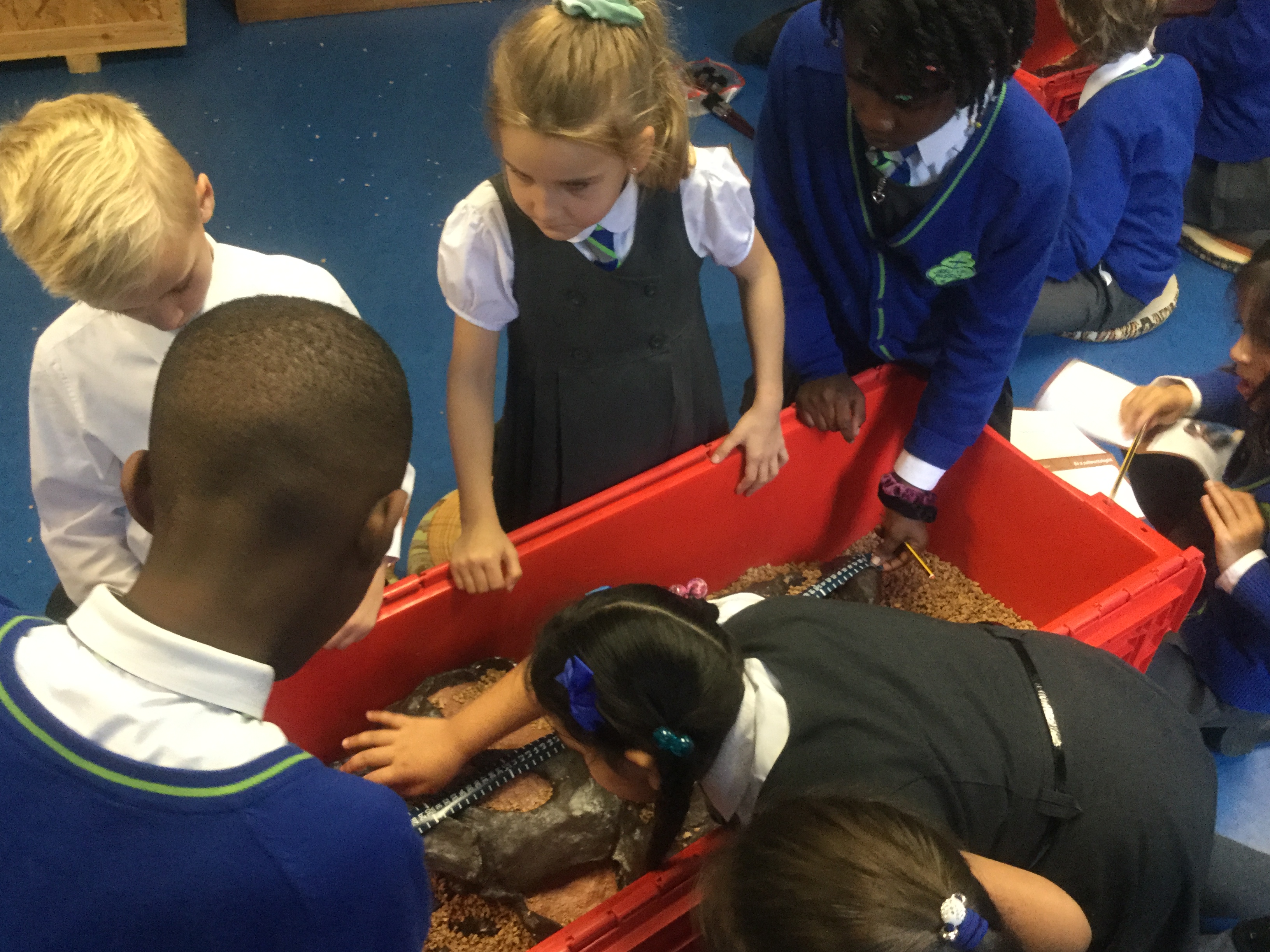 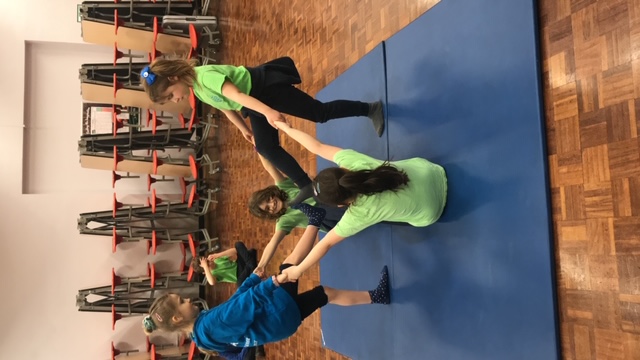 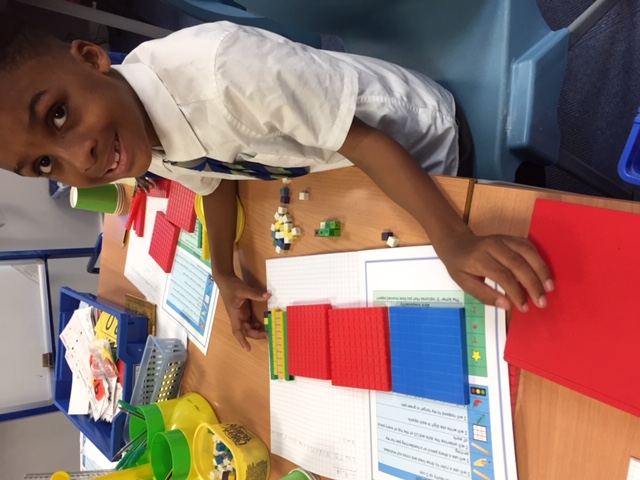 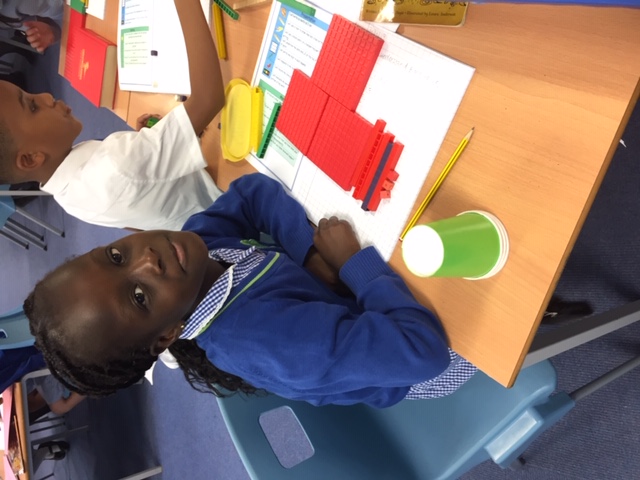 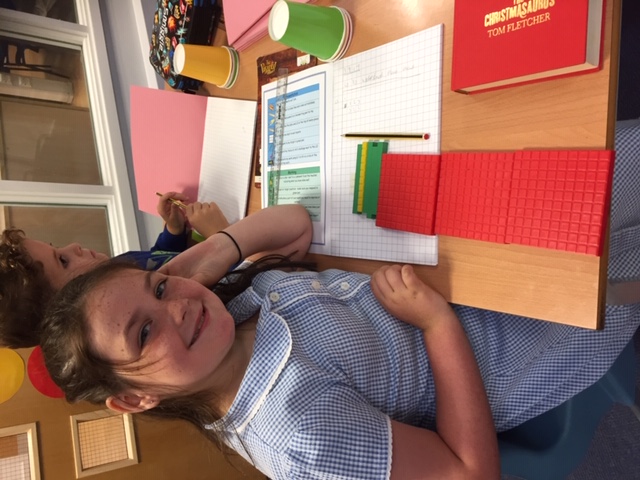 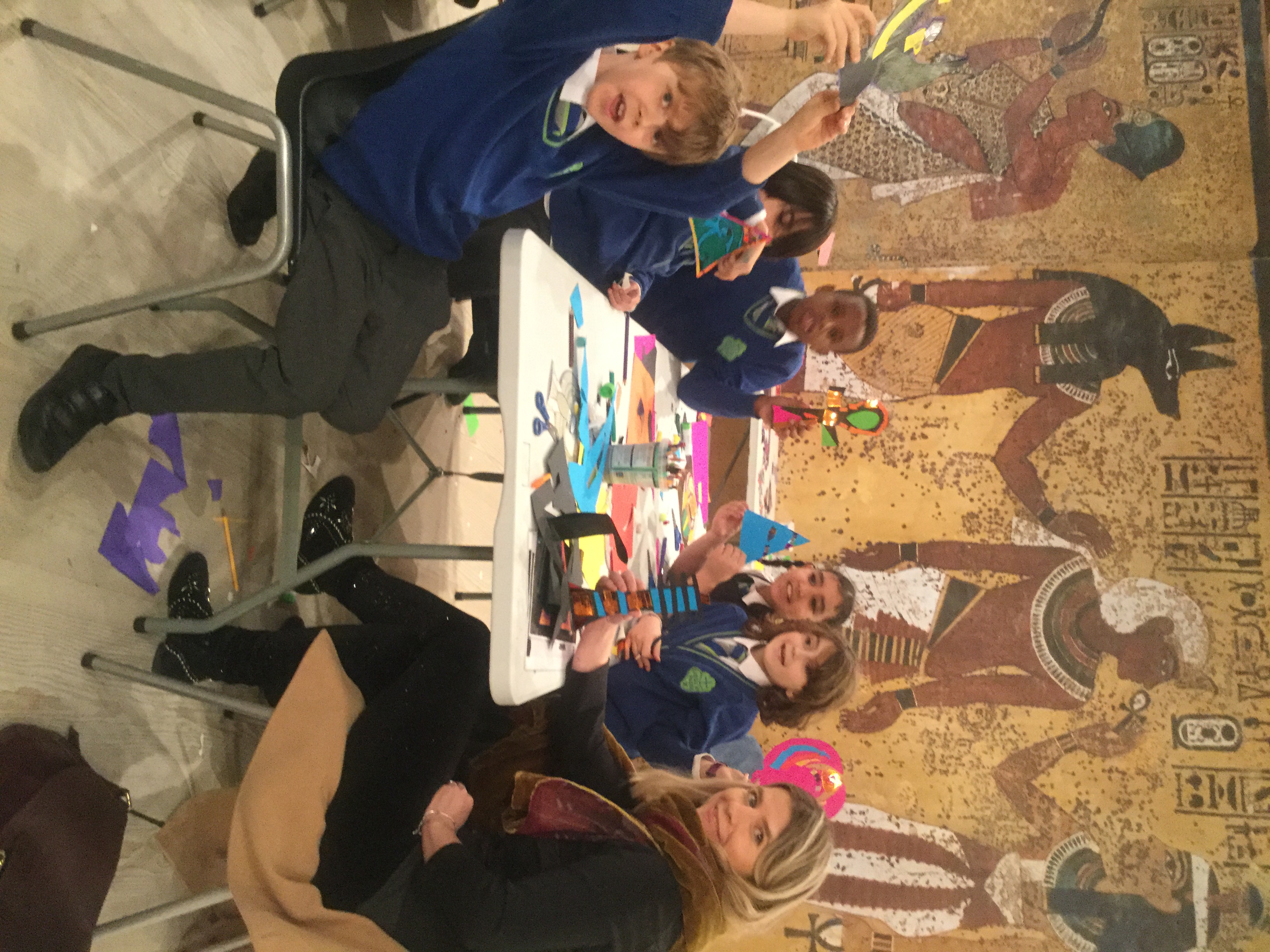 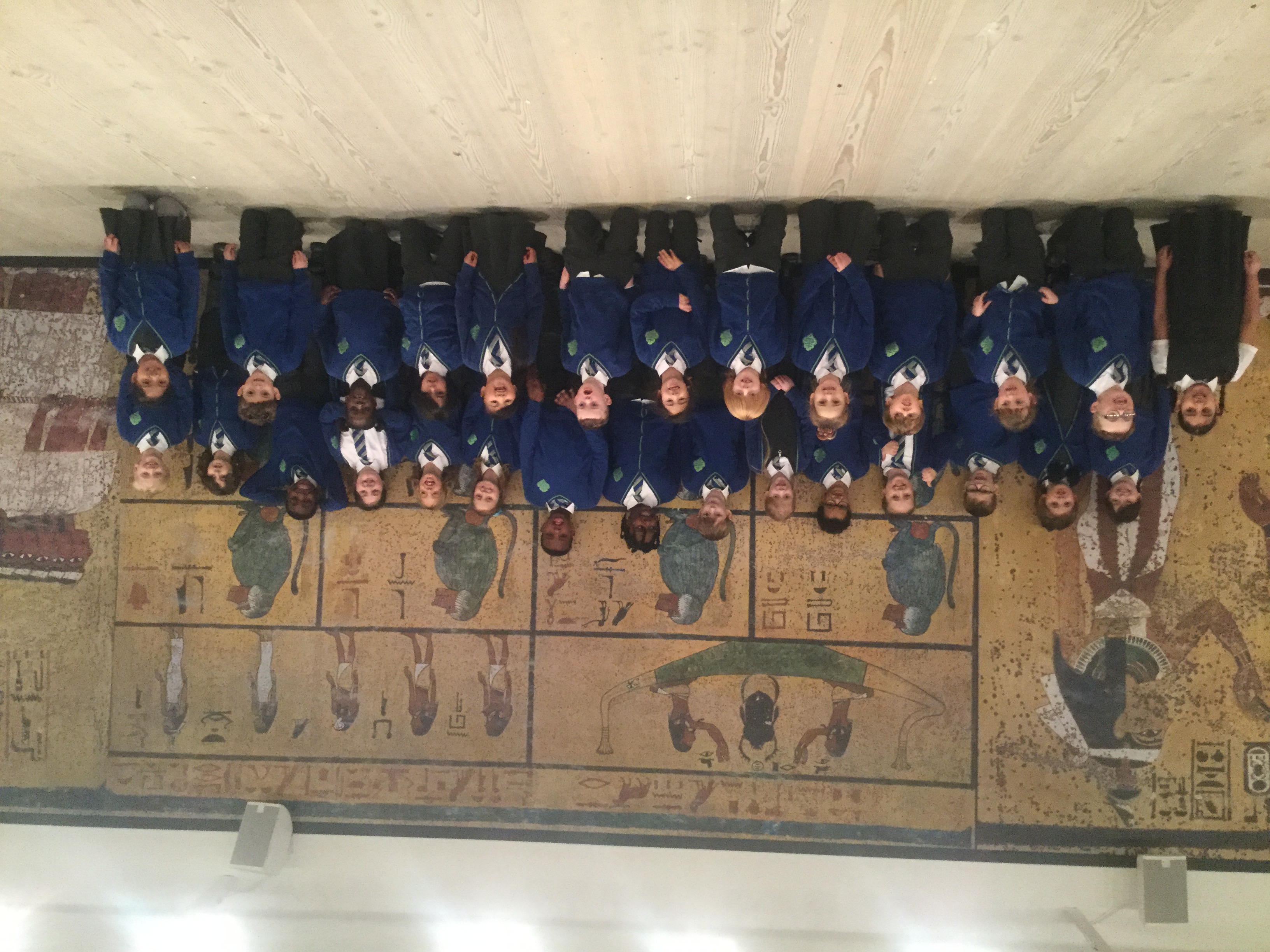 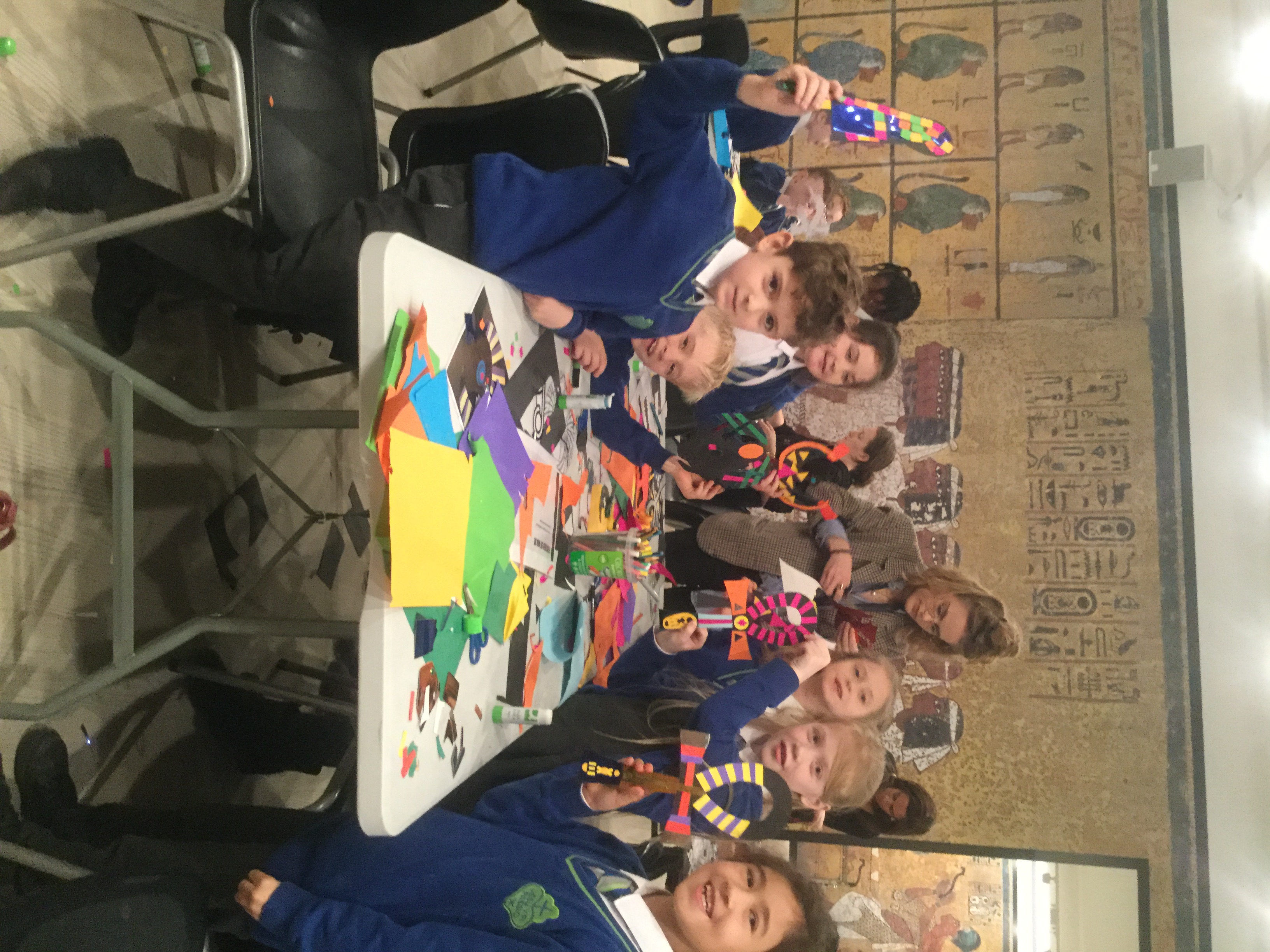 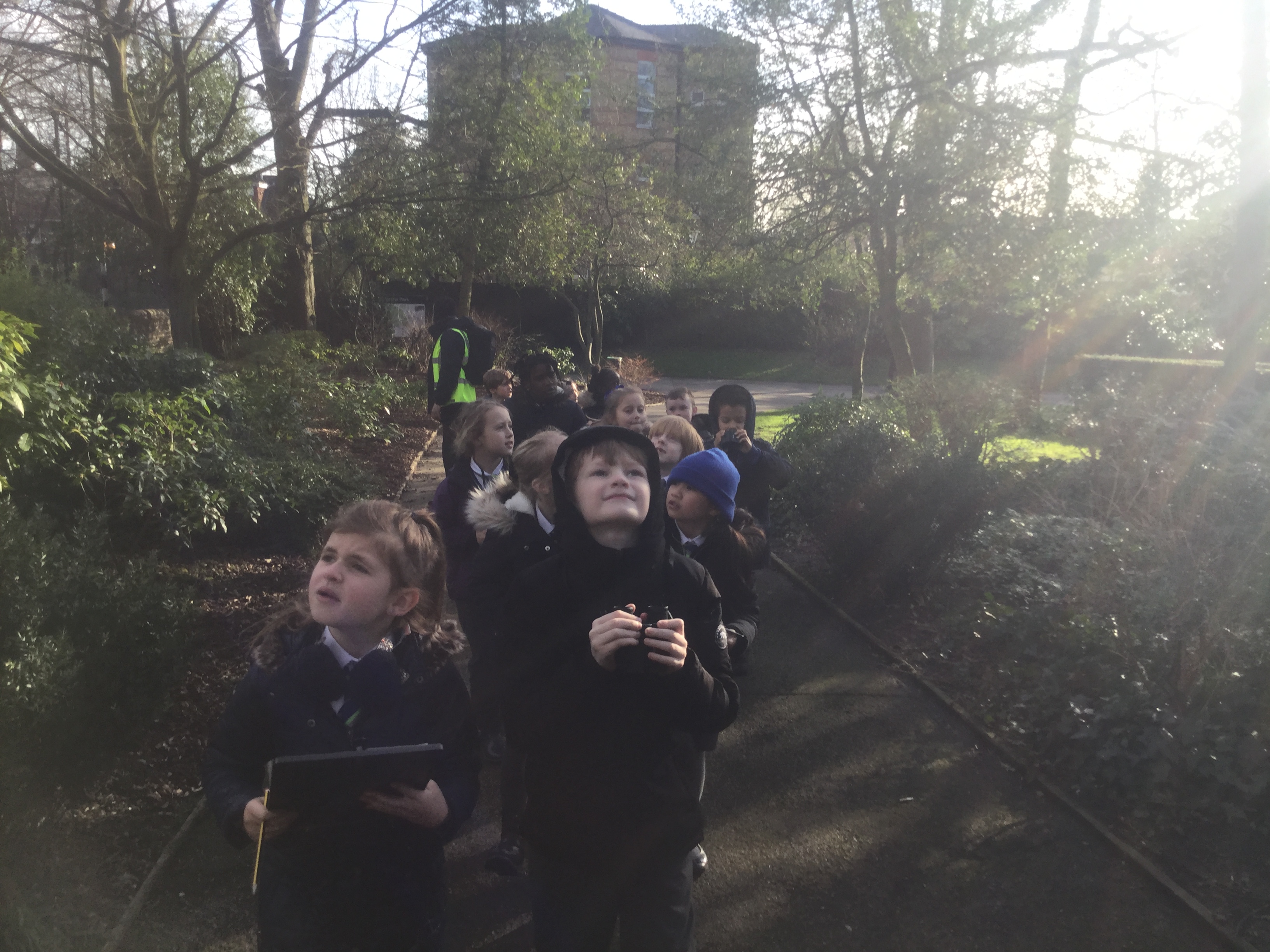 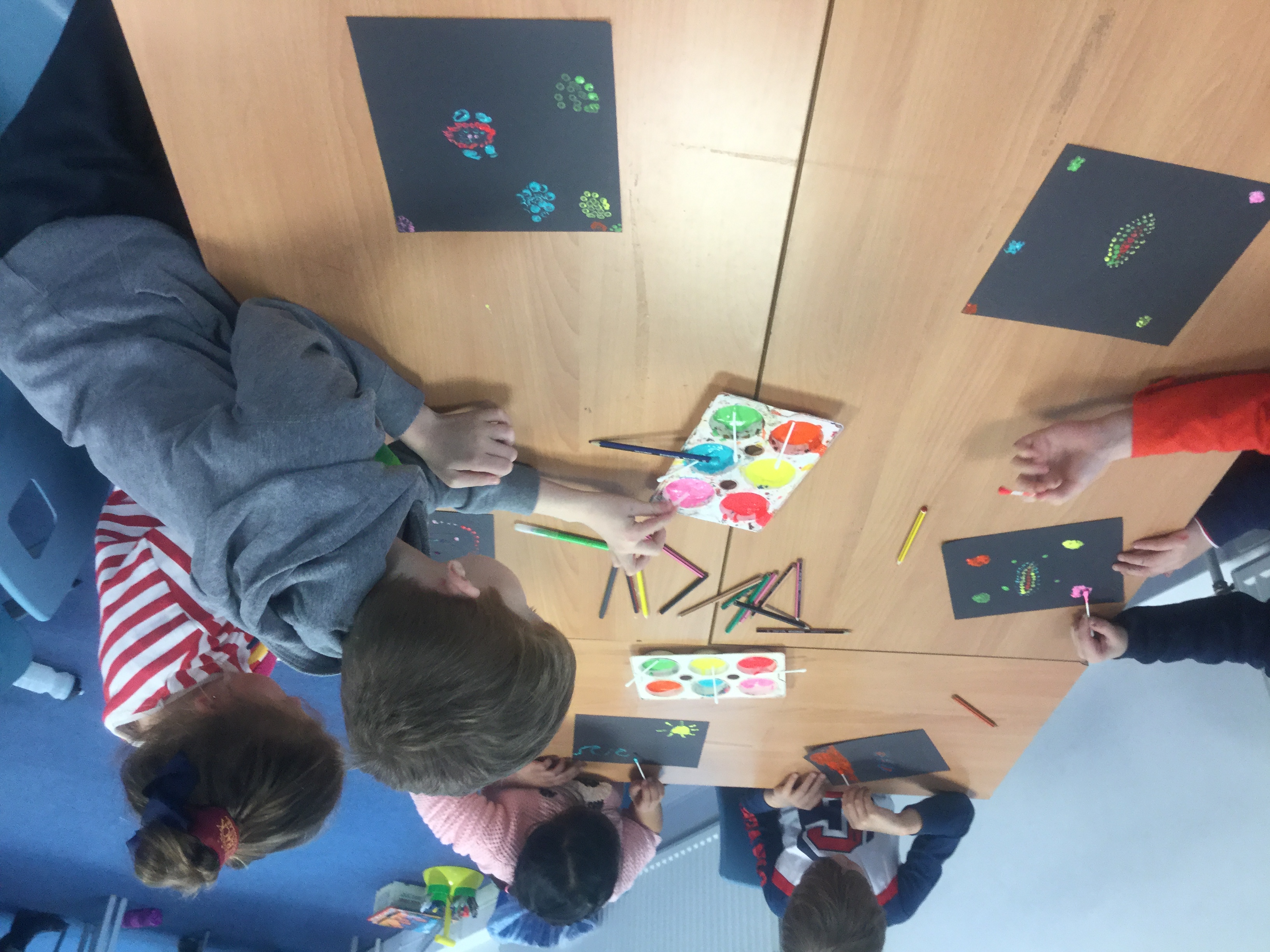 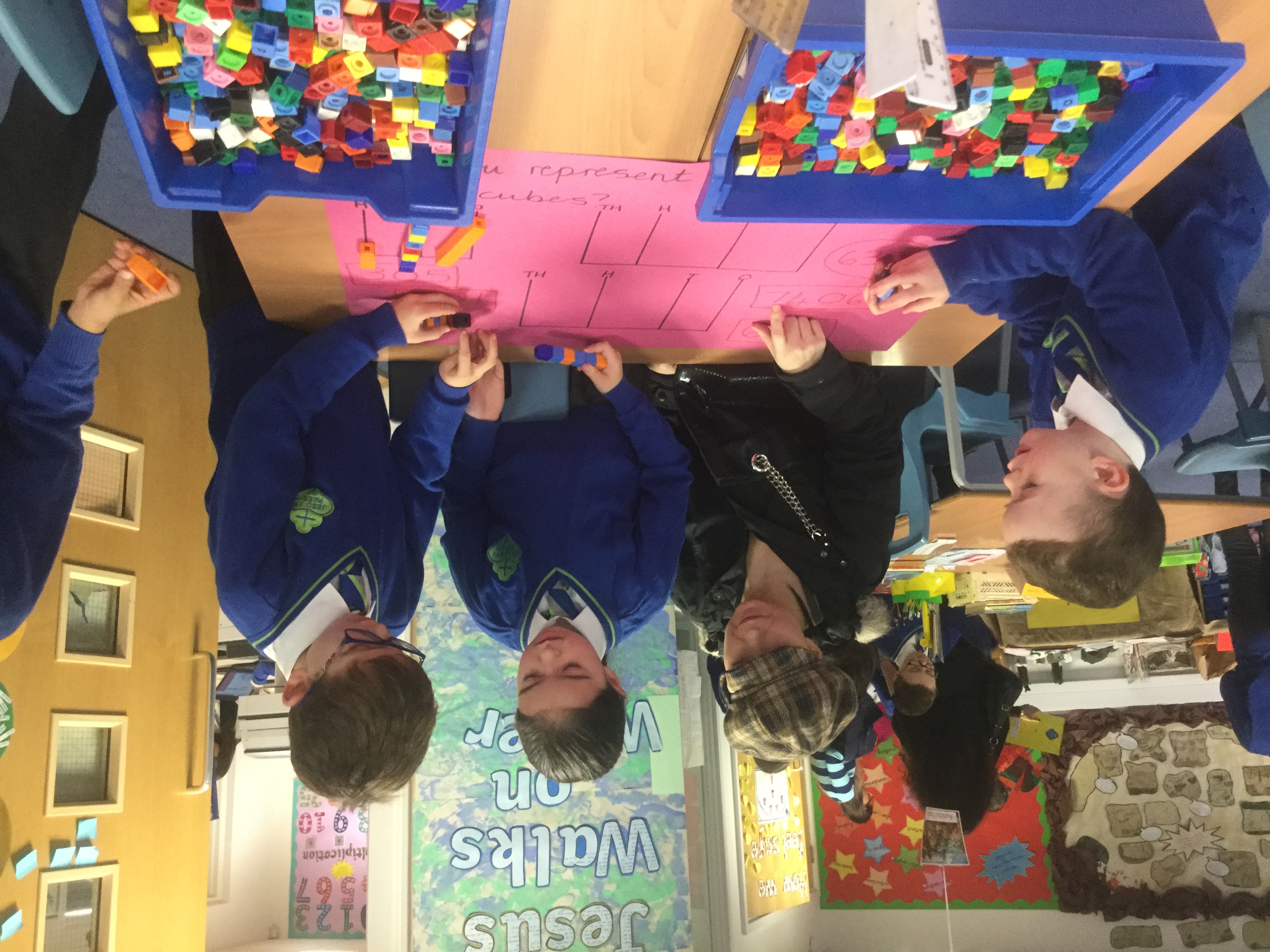 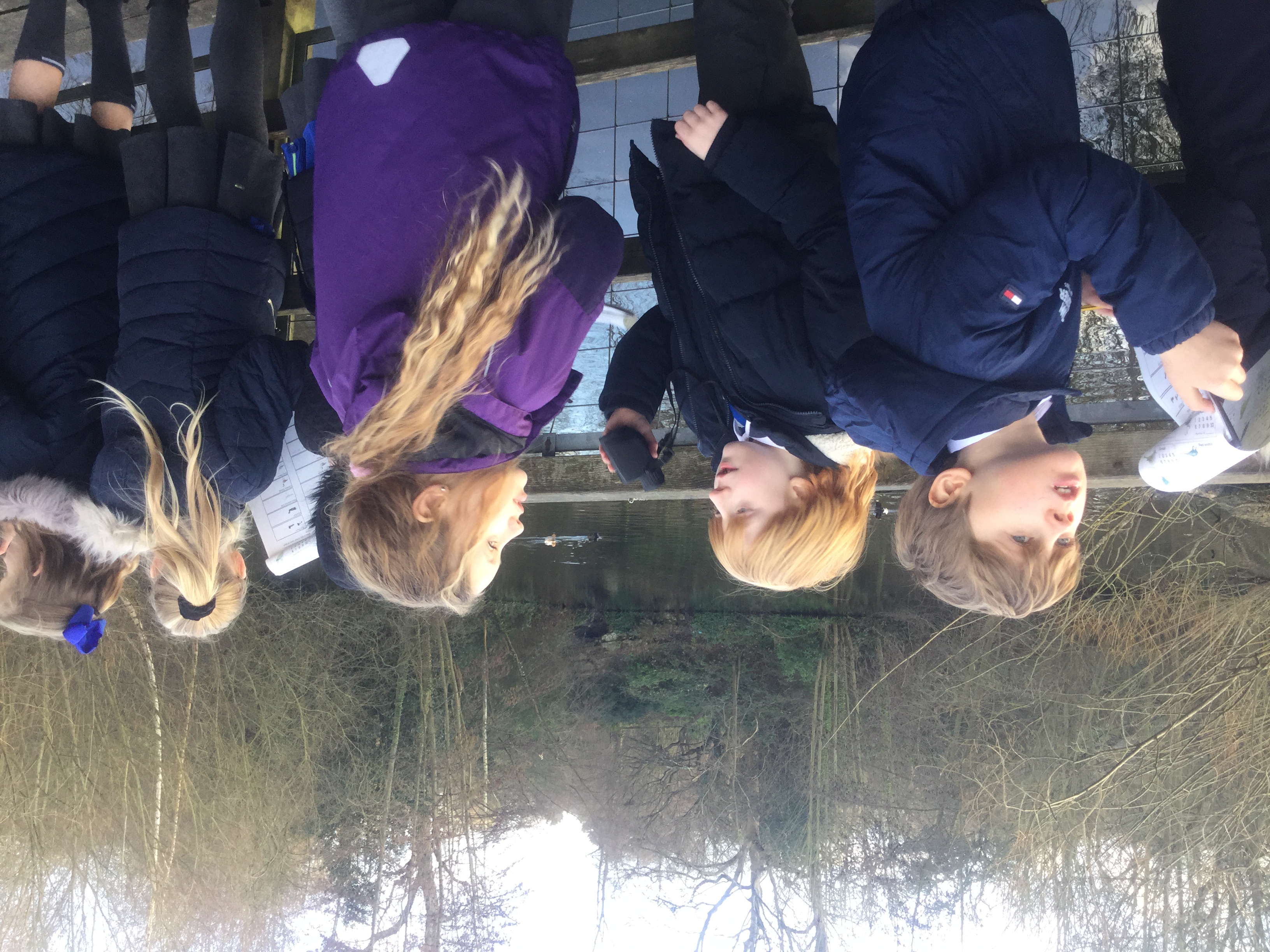 Good Bye Emerald Class

Hello Blue Class
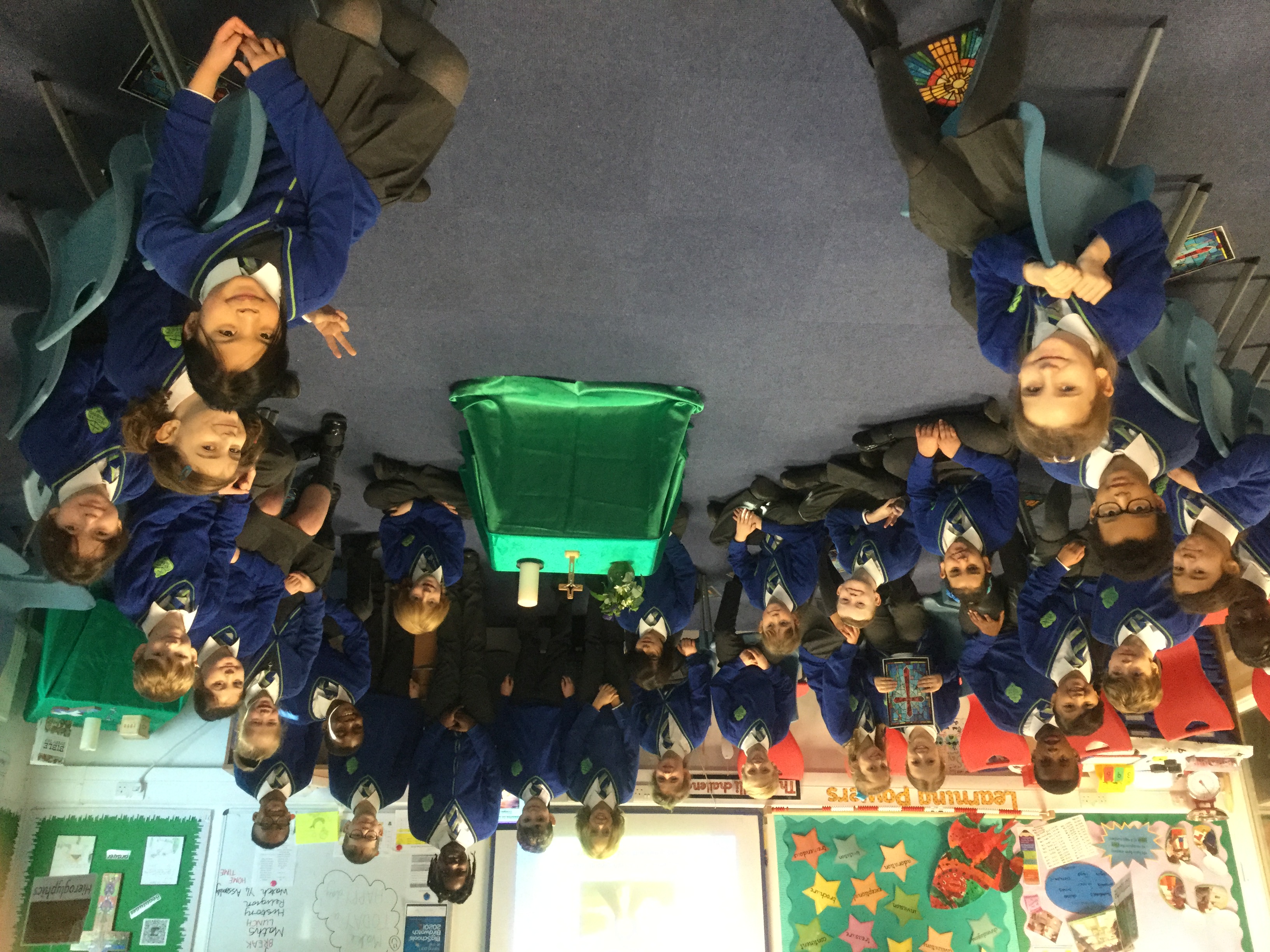 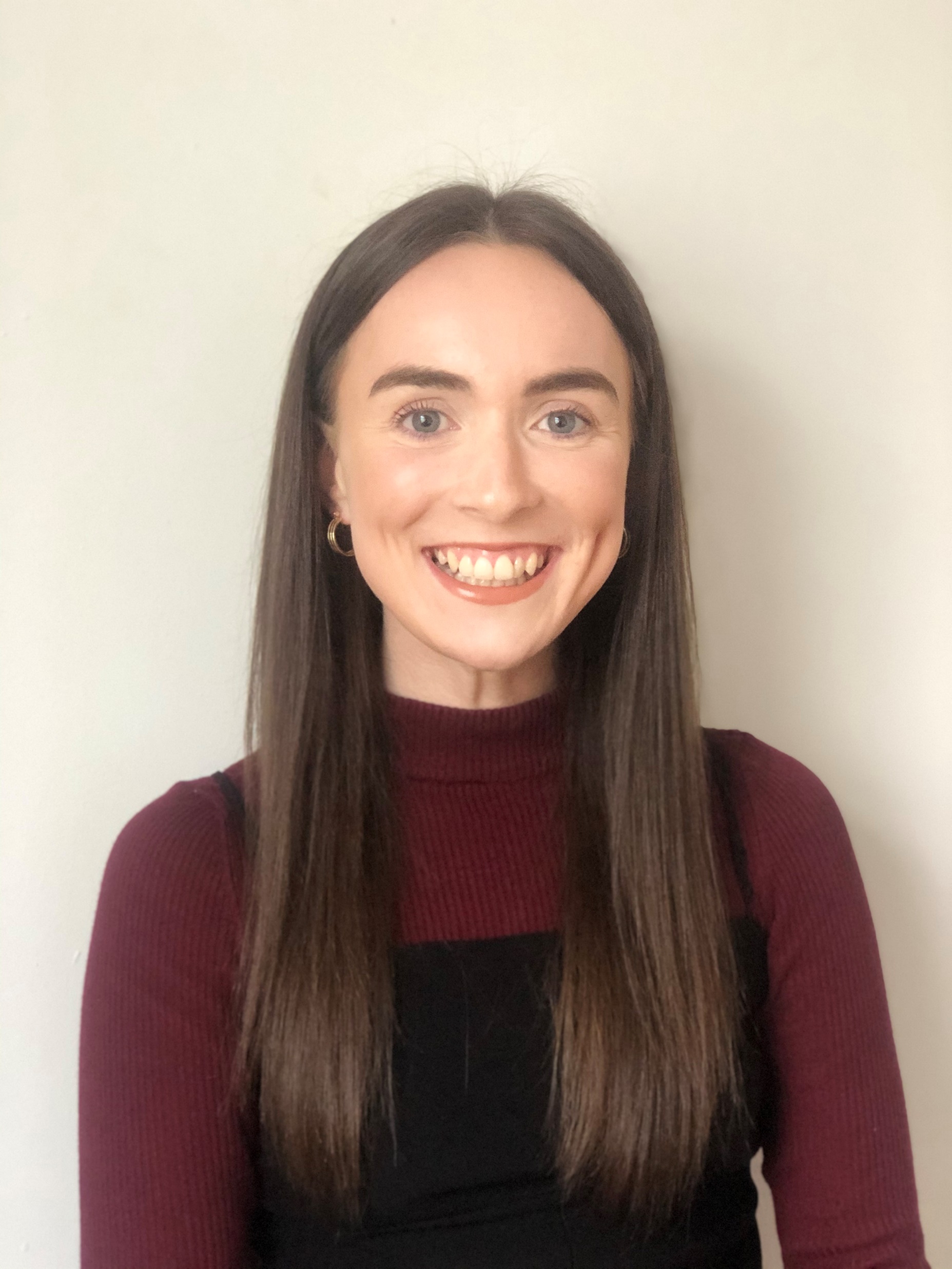